27-06-2025
10 TIPS TIL BRUG AF POWERPOINT
RETTES UNDER VIS > SIDEHOVED OG SIDEFOD
1
HJÆLPELINJER
OMFORM
NAVIGATIONKOMPONENTERSKIFT FARVE
REN TEKST
SIDEHOVED/FOD
SLIDEMASTER
GOOGLE IT
WCAG
27-06-2025
#1 Brug hjælpelinjer
Brug hjælpelinjer til at placere dine indholdselementer. Powerpointskabelonen bygger på et grid, som hjælper dig til at placere indholdselementerne rigtigt. Hvis du følger dem, kan du næsten ikke gøre noget forkert. Du slår hjælpelinjer til under Vis > Hjælpelinjer..
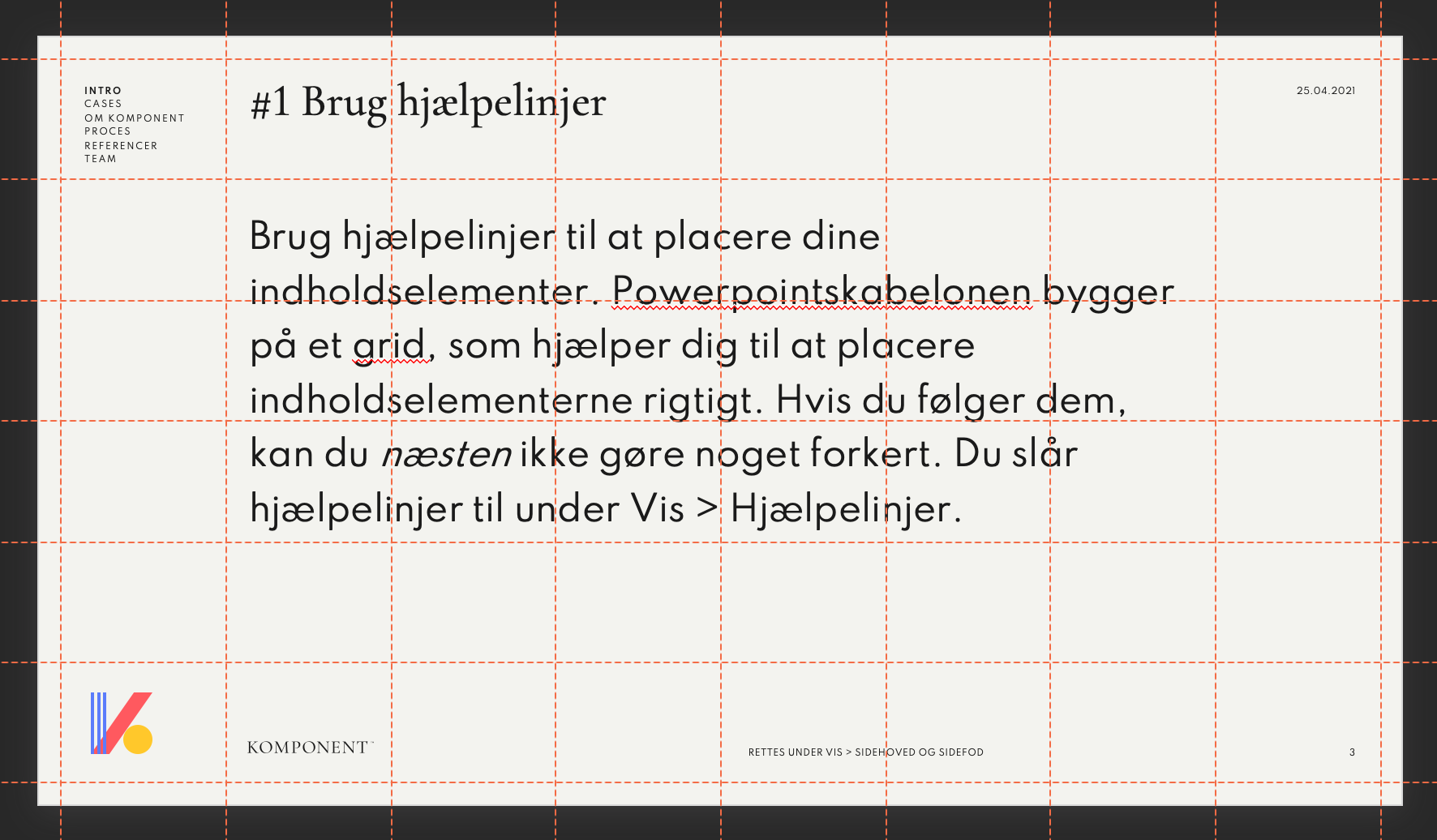 RETTES UNDER VIS > SIDEHOVED OG SIDEFOD
2
HJÆLPELINJER
OMFORM
NAVIGATIONKOMPONENTERSKIFT FARVE
REN TEKST
SIDEHOVED/FOD
SLIDEMASTER
GOOGLE IT
WCAG
27-06-2025
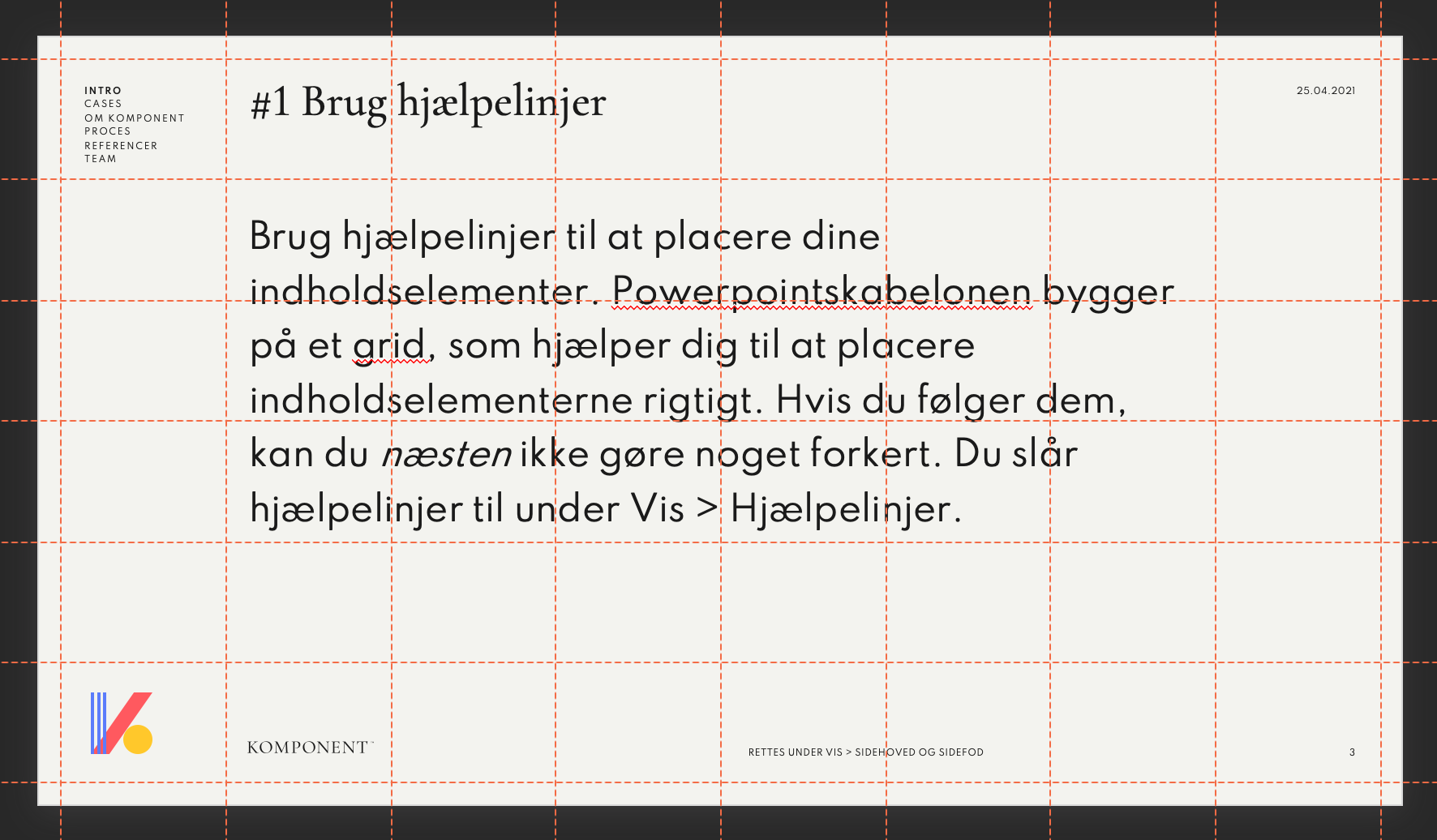 #2 Brug Omform for at flytte elementer
Ved at bruge overgangen Omform, kan du få elementer til at flytte sig fra et slide til et andet. Se f.eks. billedet her, som fikst flytter sig op i hjørnet.

Du skal bruge det samme billede på begge slides (kopier og indsæt), og overgangen skal indstilles på det sidste slide.
RETTES UNDER VIS > SIDEHOVED OG SIDEFOD
3
HJÆLPELINJER
OMFORM
NAVIGATIONKOMPONENTERSKIFT FARVE
REN TEKST
SIDEHOVED/FOD
SLIDEMASTER
GOOGLE IT
WCAG
27-06-2025
#3 Hjælp læser med navigationsmenu
Den lille navigationsmenu i øverste højre hjørne kan hjælpe læser til at skabe overblik over dit oplæg eller din præsentation. 

Du kopierer boksen fra det ene slide til det andet og retter selv til ved at markere det nuværende kapitel med fed.
RETTES UNDER VIS > SIDEHOVED OG SIDEFOD
4
HJÆLPELINJER
OMFORM
NAVIGATIONKOMPONENTERSKIFT FARVE
REN TEKST
SIDEHOVED/FOD
SLIDEMASTER
GOOGLE IT
WCAG
27-06-2025
#4 Brug komponenter som designelementer
Brug Komponent-alfabetet for at skabe liv i dine slides. Hvis du indsætter SVG-filer, kan du efterfølgende konvertere til figur. 

Så kan du bruge overgangen Omform til at splitte bogstavet.
RETTES UNDER VIS > SIDEHOVED OG SIDEFOD
5
HJÆLPELINJER
OMFORM
NAVIGATIONKOMPONENTERSKIFT FARVE
REN TEKST
SIDEHOVED/FOD
SLIDEMASTER
GOOGLE IT
WCAG
27-06-2025
#5 Skift farve på komponenter
Hvis du har indsat et bogstav eller en illustration designet af komponenter, kan du skifte farve på komponentets delelementer. 

Højreklik på komponentet og vælg
Konverter til figur. Herefter kan du klikke på de enkelte dele og skifte farve via menuen.
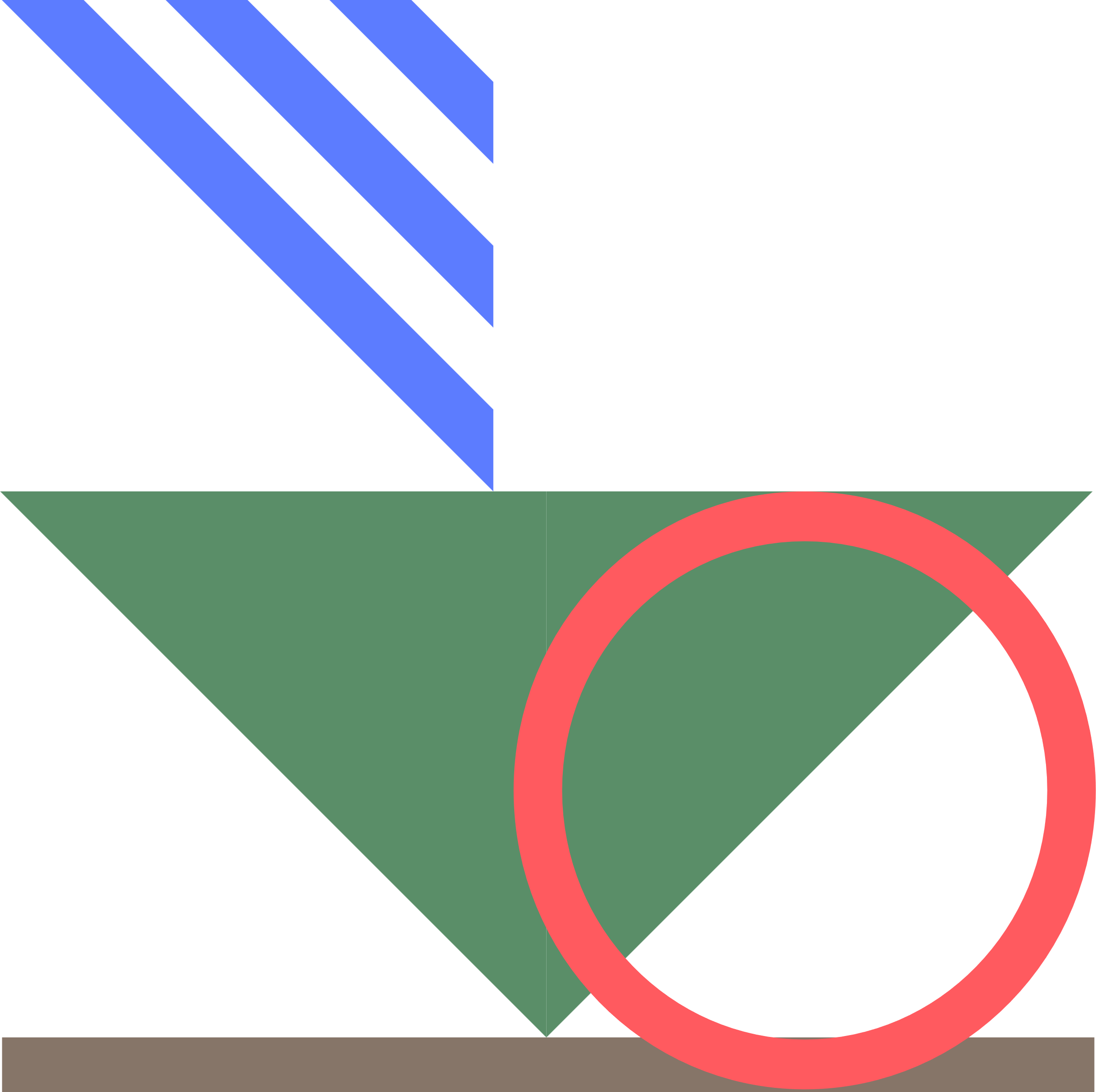 RETTES UNDER VIS > SIDEHOVED OG SIDEFOD
6
HJÆLPELINJER
OMFORM
NAVIGATIONKOMPONENTERSKIFT FARVE
REN TEKST
SIDEHOVED/FOD
SLIDEMASTER
GOOGLE IT
WCAG
27-06-2025
#6 Indsæt som ren tekst
Når du flytter fra en præsentation til en anden, kan du med fordel indsætte det kopierede som ren tekst. Så anvender den skabelonens skrifttyper. 

Når du har indsat, klik på den lille menu og vælg Behold kun tekst.
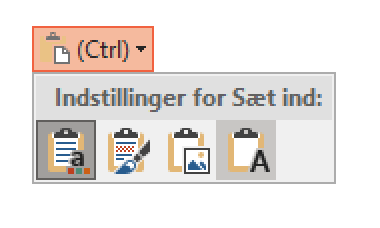 RETTES UNDER VIS > SIDEHOVED OG SIDEFOD
7
HJÆLPELINJER
OMFORM
NAVIGATIONKOMPONENTERSKIFT FARVE
REN TEKST
SIDEHOVED/FOD
SLIDEMASTER
GOOGLE IT
WCAG
27-06-2025
#7 Ret sidehoved og sidefod
Under Indsæt > Sidehoved og sidefod kan du rette indstillingerne for de elementer, som fremgår af sidehoved og sidefod: Dato, sidetal og undertitel.
RETTES UNDER VIS > SIDEHOVED OG SIDEFOD
8
HJÆLPELINJER
OMFORM
NAVIGATIONKOMPONENTERSKIFT FARVE
REN TEKST
SIDEHOVED/FOD
SLIDEMASTER
GOOGLE IT
WCAG
27-06-2025
#8 Grundlæggende ændringer i slidemaster
I slidemasterfunktionen (Vis > slidemaster) kan du ændre i de mere grundlæggende dele af præsentationen, f.eks. kan du skifte farve på logoet, eller du kan indsætte en samarbejdspartners logo, hvis det skal fremgå af alle slides.
RETTES UNDER VIS > SIDEHOVED OG SIDEFOD
9
HJÆLPELINJER
OMFORM
NAVIGATIONKOMPONENTERSKIFT FARVE
REN TEKST
SIDEHOVED/FOD
SLIDEMASTER
GOOGLE IT
WCAG
27-06-2025
#9 Google it
Der findes mange gode guides til brug af Powerpoint på nettet. Hvis du søger på dit problem, får du næsten altid et svar i et af de første søgeresultater. 

Og ellers er Microsofts egen supportside også en rigtig god ressource.
RETTES UNDER VIS > SIDEHOVED OG SIDEFOD
10
HJÆLPELINJER
OMFORM
NAVIGATIONKOMPONENTERSKIFT FARVE
REN TEKST
SIDEHOVED/FOD
SLIDEMASTER
GOOGLE IT
WCAG
27-06-2025
#10 Tjek webtilgængelighed
Hvis du skal leve op til krav om webtilgængelighed jf. WCAG 2.1, kan du med fordel bruge funktionen Gennemse > Kontroller tilgængelighed. Så får du en liste over ting, du skal rette. 

Det er typisk at navngive alle billeder og illustrationer med alternativ tekst og sikre, at der er titel på alle slides.
RETTES UNDER VIS > SIDEHOVED OG SIDEFOD
11